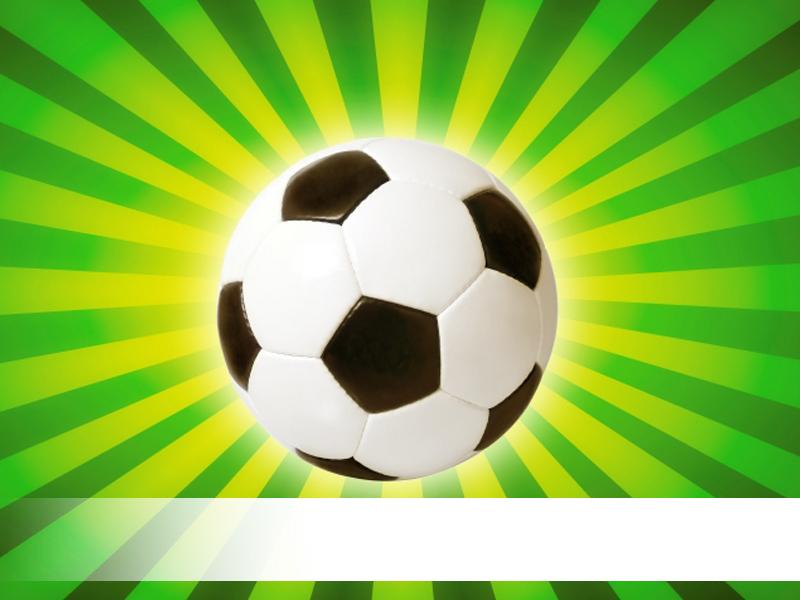 Олимпиада
Powerpoint Templates
1.Кто в 2008 на олимпиаде в Пекине установил мировой рекорд по прыжкам в высоту ?
2. В какой стране будет проходить олимпиада 2014?
3.В каком городе будет проходить летняя олимпиада 2012 ?
4. Золотую медаль на олимпиаде в Солт-Лейк – Сити завоевал Ягудин или Плющенко ?
5.Дата первых олимпийских игр .
6.Ветвью какого дерева награждали победителя олимпийских игр  ?
7.Какие виды спорта входят в триатлон ?
8.В каком виде спорта ,на олимпиаде в Пекине ,все три призовых места заняла Россия ?
9.По какой причине были отменены олимпиады в Хельсинках (1940г) и Лондоне (1944г)?
10.Вид спорта ,в котором лыжник должен выбить мишени и придти первым .
11.Олимпийский девиз .
12.Символ олимпиады, который доставляют из Афин .
13.Сколько олимпиад было проведено за время существования современных олимпийских игр .
14.Какие виды  входят в пятиборье ?
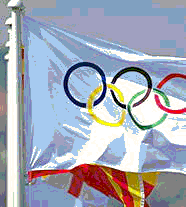 15.Что 
символизирует 
 кольцо черным цветом ?